GKK201 SÜT VE SÜT ÜRÜNLERİ ANALİZLERİ –I
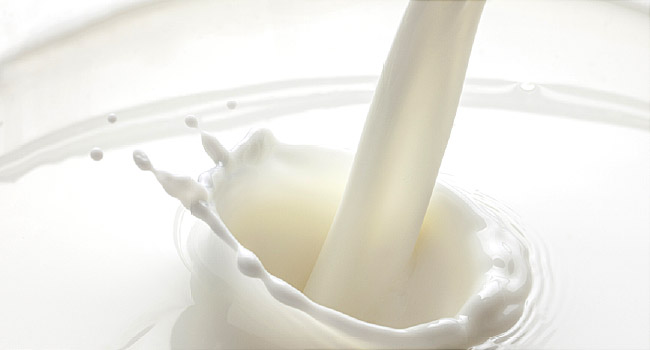 DERS 7SÜTÜN FİZİKOKİMYASAL ÖZELLİKLERİ
Dr. Öğr. Üyesi Gülten ŞEKEROĞLU
1-SÜTÜN YOĞUNLUĞU
Sütün yoğunluğu; 
-sütün türü, kaynağı, bileşiminde yer alan maddelere göre değişiklik gösterir.
-kuru maddece ne kadar zenginse yoğunluk o kadar fazladır.
-İnek sütünün yoğunluğu: 1,027-1,035 gr/ml
Koyun sütünün yoğunluğu: 1,030-1,045 gr/ml
Keçi sütünün yoğunluğu; 1,028-1,041 gr/ml
Manda sütünün yoğunluğu; 1,027-1,045 gr/ml dir.
-yağ miktarı arttıkça, yoğunluk düşer,
Süte su katılınca yoğunluk düşer,
-sıcaklık arttıkça, yoğunluk düşer.
-yoğunluk tayini için piknometre veya laktodansimetre kullanılır.
-sütte yoğunluk tayini yarapak;
Süte yapılan hileler hakkında fikir sahibi olunabilir.
Sütün yağ oranının ayarlanmasında işimize yarar.
Süt üretiminde konsantrat ayarlanmasında işimize yarar.
Yoğurt üretimini kontrol etmemize yarar.
2-SÜTÜN ASİTLİĞİ
Yeni sağılmış süt asidik reaksiyon gösterir. Buna sütün doğal asitliği adı verilir. Süt doğal asitliğini koruyamaz. Özellikle uygun ortam bulunduğu zaman sütteki mo. sütün asitliğini arttırır.
-sütte asitliğin artması istenmez.
-asitliğin artması, sütün işlenmesi, depolanması, süte ısısal işlemler uygulanması sırasında problemlere yol açar.
-sütün asitliği pH metre kullanılarak ölçülebildiği gibi, tirasyon asitliği cinsinden de ölçülür.
Titrasyon asitliği yaygın olarak, Soxhlet Henkel derecesi (°SH) olarak ifade edilir (100 ml sütü nötralize etmek için gereken 0,25 N NaOH den ml cinsinden harcanan miktardır. 
Sütün asitliği ayrıca Thörner (°T) veya Dornic (°D) olarak da ifade edilir.
Dornic yönteminde N/9 luk NaOH kullanılırken, Thörner yönteminde N/10 luk NaOH kullanılır.
3-KAYNAMA ve DONMA NOKTASI
-Süt bileşimindeki özellikle laktoz ve mineral maddelerden dolayı suya göre daha düşük donma noktasına (DN) sahiptir.
Protein ve yağ, donma noktasını çok etkilemez. 
Sütün DN: -0,530 ile  -0,550°C arasındadır.
-sütün DN bakarak, süte yapılan hilelerin tespiti, süte nötrleştirici madde katılıp katılmadığı, temizleyici maddelerin varlığı araştırılır.
Süte su katılmış ise, DN suya yaklaşır, yani yükselir.
Süte ısısal işlemler uygulanması, çözünen maddeleri azaltıcı etki yaptığından, DN yükselir.
Sütte asitliğin gelişmesi, süte soda vb katılması donma noktasını düşürür.
-DN, kriyoskop ile tayin edilir.
Çiğ Sütün Kaynama Noktası (KN) ise, ortalama  -0,515°C dir. Saf suyun 100°C de kaynadığı yerde, süt 100,2°C de kaynar.
-süte soda vb maddeler katılması sütün KN yükseltir, 
-su katılması KN düşürür.
-süte uygulanan yüksek dereceli ısısal işlemler sütteki çözünen maddeleri azalttığı için KN düşürür.
-Süt bileşimindeki özellikle laktoz ve mineral maddelerden dolayı suya göre daha düşük donma noktasına (DN) sahiptir.
Protein ve yağ, donma noktasını çok etkilemez. 
Sütün DN: -0,530 ile  -0,550°C arasındadır.
-sütün DN bakarak, süte yapılan hilelerin tespiti, süte nötrleştirici madde katılıp katılmadığı, temizleyici maddelerin varlığı araştırılır.
Süte su katılmış ise, DN suya yaklaşır, yani yükselir.
Süte ısısal işlemler uygulanması, çözünen maddeleri azaltıcı etki yaptığından, DN yükselir.
Sütte asitliğin gelişmesi, süte soda vb katılması donma noktasını düşürür.
-DN, kriyoskop ile tayin edilir.
4-SÜTÜN OKSİDASYON-REDÜKSİYON POTANSİYELİ (REDOKS POTANSİYELİ)
-Bir ortamdaki farklı maddelerin indirgenme-yükseltgenme ajanları gibi etki göstererek elektron alışverişinde bulunmaları, maddeler arasında bir potansiyel farkın doğmasına neden olur ve buna oksidasyon-redüksiyon potansiyeli veya redoks potansiyeli adı verilir.
Sütün redoks potansiyelinin ölçülmesi hem çiğ sütün mikrobiyal yükü hakkında bilgi verir, süte uygulanan ısıl işlemin derecesi tespit edilebilir, hem de süt mamullerinin depolanması sürecinde kalitelerinin kontrol edilmesi açısından da önemlidir.
Oksidant (yükseltgen) maddeler, elektron verir, elektriksel potansiyelleri yüksek.
Redüktant (indirgen) maddeler, elektron alır, elektriksel potansiyelleri düşük.
Madde elektron kaybederse ortam yükseltgenir, elektrik potansiyel pozitif (+)
Madde elektron alırsa, ortam indirgenir, elektrik potansiyel negatif (-)
-Redoks potansiyelinin ölçüsü rH değeri veya Eh değeri olarak gösterilir.
Bu değer 2 türlü tayin edilebilir.
1-Hassas voltmetre ile ölçülür. Birimi milivolt, mVolt 
2- Renk tayin yöntemiyle yapılabilir. Rezasurin veya metilen mavisi indikatör boya olarak kullanılır.
Metilen Mavisi İndirgeme Testi: Metilen mavisi süte ilave edildiği zaman mavi renk alır. Ancak bakteriyolojik faaliyet sonucunda rengi açılarak beyaza döner. Sütteki canlı bakteriler, çözünen oksijeni kullanarak sütün redoks potansiyelinin azalmasına ve belli bir süre sonra testte kullanılan metilen mavisinin renginin indirgenerek tamamen renksiz hale gelmesine neden olur.
 Süt numunesinden 10 ml. steril test tüp içine alınır. Üzerine steril pipetle 1 ml. metilen mavisi çözeltisinden eklenir. Lastik tıpası kapanıp 2 – 3 defa alt üst edilir ve 37° C lik su banyosuna konulur. Her yarım saatte tüpler 2 – 3 defa alt üst edilir ve rengin beyaza döndüğü an kaydedilir.
Tablo: Renk açılmasına bağlı mo sayımı 
Sınıf    İndirgenme Süresi       Sütün Kalitesi    Yaklaşık Bakteri Sayısı
   1    5.5 saat ve daha fazla       İyi                    0.5 milyondan daha az
   2    2 – 5.5 saat                            Orta 0.5           4 milyon
   3    0.5 – 2 saat                            Kötü 4              20 milyon
   4    0.5 saatten az                       Çok kötü          20 milyondan daha fazla
Resazurin Testi: Resazurin boyasının süte katıldığı zaman koyu maviden beyaza dönene kadar aldığı renkler ile ifade edilir. Pratik olması bakımından bu renklere numara verilmiş ve bu numaralara da resazurin indeksi denilmiştir.
Resazurin İndeksi:
6 Koyu Mavi (İndirgenmemiştir)
5 Menekşe
4 Leylak
3 Kırmızı Leylak
2 Leylak Kırmızısı
1 Pembe
1. Beyaz (tamamen indirgenmiş)
Resazurin testi 2 ayrı prensibe göre uygulanabilir :
 - Belirli bir renk açılması olana kadar geçen süre tespit edilerek (metilen mavisi testinde olduğu gibi).
- Belirli süre sonunda hangi rengin meydana geldiği kaydedilerek.
  Her iki teste okuma hariç işlem aynıdır.
-Test yapılacak süt numunesinden 10 ml. steril pipetle steril tüpe konur. Üzerine 1 ml. boya çözeltisinden eklenir. Lastik tıpa kapanıp 2.3 defa alt üst edilir. 37 ° C lik su banyosuna konulur. Belirli bir renk meydana gelene kadar geçen sürenin tespiti yapılır.
-Değerlendirme, metilen mavisi indirgeme testi ile hemen hemen aynı sonuçları vermektedir. Belirlenen leylak rengine indeks 4 denilir.
 
Süt Sınıfı     4 no.lu indekse kadar geçen süre(Leylak)
      1.                                3 saat
      2.                             2-3 saat
      3.                             1-2 saat
      4.                                1 saat
Belirli bir süre sonunda okuma:
 
• 1 saatlik test
Sınıf       1 saat sonunda indeks      Sonuç
   1                     4.5-6                     Tatminkar
   2                     1.5-3                      Şüpheli
   3                        1                         Tatminkar Değil
 
Bu metot sütün bakteriyolojik kalitesi hakkında kesin bir fikir vermemektedir. Çünkü, sütün içinde fazla miktarda lökosit varsa hızla renk açılmasına sebep olduğundan hatalı değerlendirmeye neden olmaktadır. Bu hata metilen mavisi testinde yoktur.
 • 10 dakikalık Test, Platform testidir. Bu metot sütün sınıflandırılmasında kullanılmaz. Sadece çok kötü kaliteli sütün tespitinde kullanılır.
 10 dakika sonra indeks 1 veya 0’ı buluyorsa (pembe veya beyaz) o süt geri çevrilir.
Süt ve ürünlerinin redoks potansiyelleri (mV)
Çiğ süt………………………....+250…….+300
Pastörize süt…………………+100
Eritme peyniri……………….+50
Yoğurt…………………………..-150
Emmental peyniri…………-300
5-VİSKOZİTESİ
Viskozite, bir akışkanın iç sürtünmesinin veya akışkanlığa karşı göstediği direncin ölçüsüdür.
İki türlü viskozite tanımlanabilir.
Dinamik viskozite (ɳ); Newton yasasında geçen, birimi Poise veya Pa.s (1cp= 10-3Pa.s)
Kinematik viskozite: Dinamik viskozitenin aynı sıcaklık ve basınçta elde edilen yoğunluğa bölünmesiyle elde edilir. Akışkanlar mekaniği hesaplamalarında kullanılır.
Sütün viskozitesi, emülsiyon halindeki süt yağı ve kolloidal haldeki protein sürtünmesinden dolayı, suyun yaklaşık iki katıdır. Viskozite üzerinde en önemli bileşen kazeindir, serum proteinleri, laktoz ve mineral maddelerin etkisi pek önemli değildir. Sütün viskozitesi, yağın miktarı ile ilgilidir.  Homojenizasyon da viskozite üzerinde etkilidir, Homojenize sütlerin viskozitesi, diğerlerine göre daha yüksektir.
5°C de yağsız sütün viskozitesi 2,96x10-3Pa.s
             tam yağlı sütün 3,25x10-3Pa.s
20°C de yağsız sütün viskozitesi 1,79x10-3Pa.s
             tam yağlı sütün 2,13x10-3Pa.s
[Speaker Notes: Sütü]
6-YÜZEY GERİLİMİ
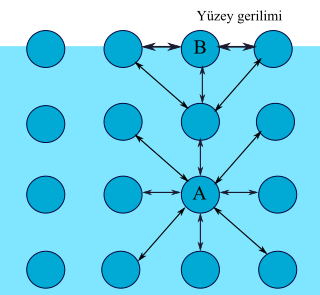 Bir sıvının iç kısmındaki bir molekül, diğer moleküller tarafından her yönde eşit çekilir. Sıvının yüzeyindeki bir molekül ise, yalnızca sıvının içine doğru çekilir. Bu nedenle yüzeydeki moleküller içe doğru çekileceğinden sıvı yüzey alanının minimuma indirgenme eğilimi gösterir. Bu davranış sıvı damlacıklarının küresel biçimde olmasını açıklar. Yüzey gerilim, bir sıvı yüzeyini içeri doğru çeken bu kuvvetin, yani yüzey alanını genişletmek için yenilmesi gereken kuvvetin bir ölçüsüdür.

Bir sıvının yüzey gerilimi sıcaklık arttıkça azalır.
Çünkü artan moleküler hareket moleküller arası çekim kuvvetinin etkisinin azalmasına neden olur.
20°C de suyun yüzey gerilimi 72,8 dyn/cm
	Çiğ süt  49-51 dyn/cm
	Yağsız süt 52-53 dyn/cm
	Krema 42-45 dyn/cm
	Yayıkaltı 39-40 dyn/cm
	Peynir suyu 51-52 dyn/cm
Yüzey geriliminden; süt-hava arasında
-lipoliz sırasında süt yağından ayrılan SYA izlenmesinde,
-köpüklenmenin açıklanmasında
-uygulanan işlemler sonucu yüzey aktif bileşenlerin değişimlerinin bulunmasında,
Süt bileşenleri-süt yağı arasında
-çiğ ve işlem görmüş sütlerde yağ taneciklerinin stabilizasyonu ile ilgili çalışmalarda yararlanılır.
[Speaker Notes: Sütü]
7-ELEKTRİK İLETKENLİĞİ
Bileşimdeki iyon miktarına bağlı olarak, süt  zayıf da olsa iletir. İletkenlik Siemens/metre, 
1 S/m = 1/       .m veya Siemens cm olarak ifade edilir.
Sütün özgül elektrik iletkenliği 25°C de yağsız sütün viskozitesi 4,13x10-3 - 5,5x10-3 S/m arasında değişir. 
Elektrik iletkenliğini; Klorür ve sodyum iyonları etkiler (%60-80 oranında). Örneğin; mastitis durumunda artar. 
Sütteki yağ miktarı artınca, elektrik iletkenliği düşer.
Soda vb katılınca, asitliği gelişirse, sıcaklığı artarsa, elektrik iletkenliği artar.
Süte su katılnca ise düşer.
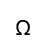 [Speaker Notes: Sütü]
8-IŞIK KIRILIM İNDİSİ (Refraktif İndis)
Işığın farklı ortamlara geçerken yön değiştirmesine kırılma, ışığın boşluktaki hızının madde içerisindeki hızına oranına da kırılma indisi denir. Her ortamın kırılma indisi farklıdır, sıcaklığa bağlı değişir.







Damıtık suyun kırılım indisi; 20°C de 1,33299
Yağsız süt 1,3440-1,3480
-süte katılan su miktarının bulunmasında,
-eritme yağının (sadeyağın) bileşiminin bulunmasında,
-yağsız süt konsantrelerinin kuru maddesinin saptanmasında,
-laktoz tayininde bu değerden faydalanılır.
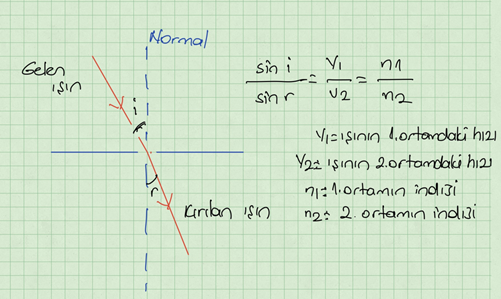 [Speaker Notes: Sütü]
9-ÖZGÜL ISI KAPASİTESİ
Özgül ısı; bir maddenin 1 gramının veya 1 kg nın sıcaklığını 1°C yükseltebilmek için gerekli olan ısı miktarıdır. Özgül ısı, bir maddenin faz değişimine uğramaksızın belli bir sıcaklığa ulaşması için, bu maddenin bu maddenin birim kütlesi tarafından kazanılan veya kaybedilen ısı miktarı olarak da tanımlanabilir. Birimi kcal/kg °C veya kJ/kg. °K dir.

1 J/kg.K = 2,389 x10-4 kcal/ kg .°C
Suyun özgül ısısı c= 4186,8 J/kg.K
Özgül ısı;
-gıdaların bileşimine ve su içeriğine bağlı olarak değişir.
-Bileşimi bilinen maddelerin özgül ısı değerleri hesaplanabilir.

Özgül ısı değerleri;
Yağsız süt…3977,5 J/kg.K
Tam yağlı süt …….3935,6 J/kg.K
Krema (%20)……….3516,9 J/kg.K
Tereyağı………..2219,5 J/kg.K
[Speaker Notes: Sütü]